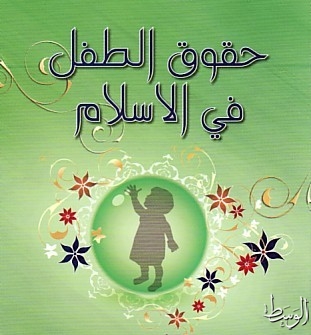 حثت الشريعة الإسلامية على منح كل ذي حق حقه وأعطت الطفولة أجمل ملامحها فلا بد لنا ألا ننسى أن الاسلام حفظ حقوق الطفل قبل وثيقة حقوق الطفل بقرون عديدة